Geography
Can I explain what climate is?
- I can identify different types of climates around the world
-  I can explain why there are different climates
There are six main climate zones.
https://www.youtube.com/watch?v=1MN_L5CuIrI
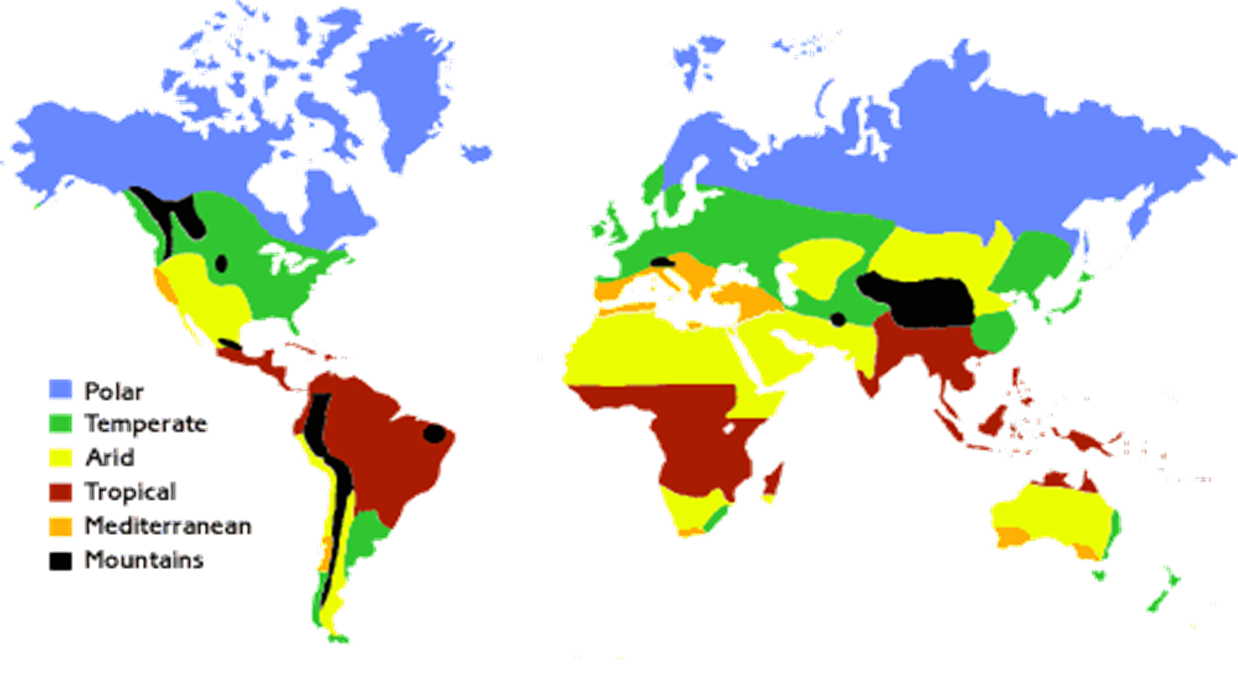 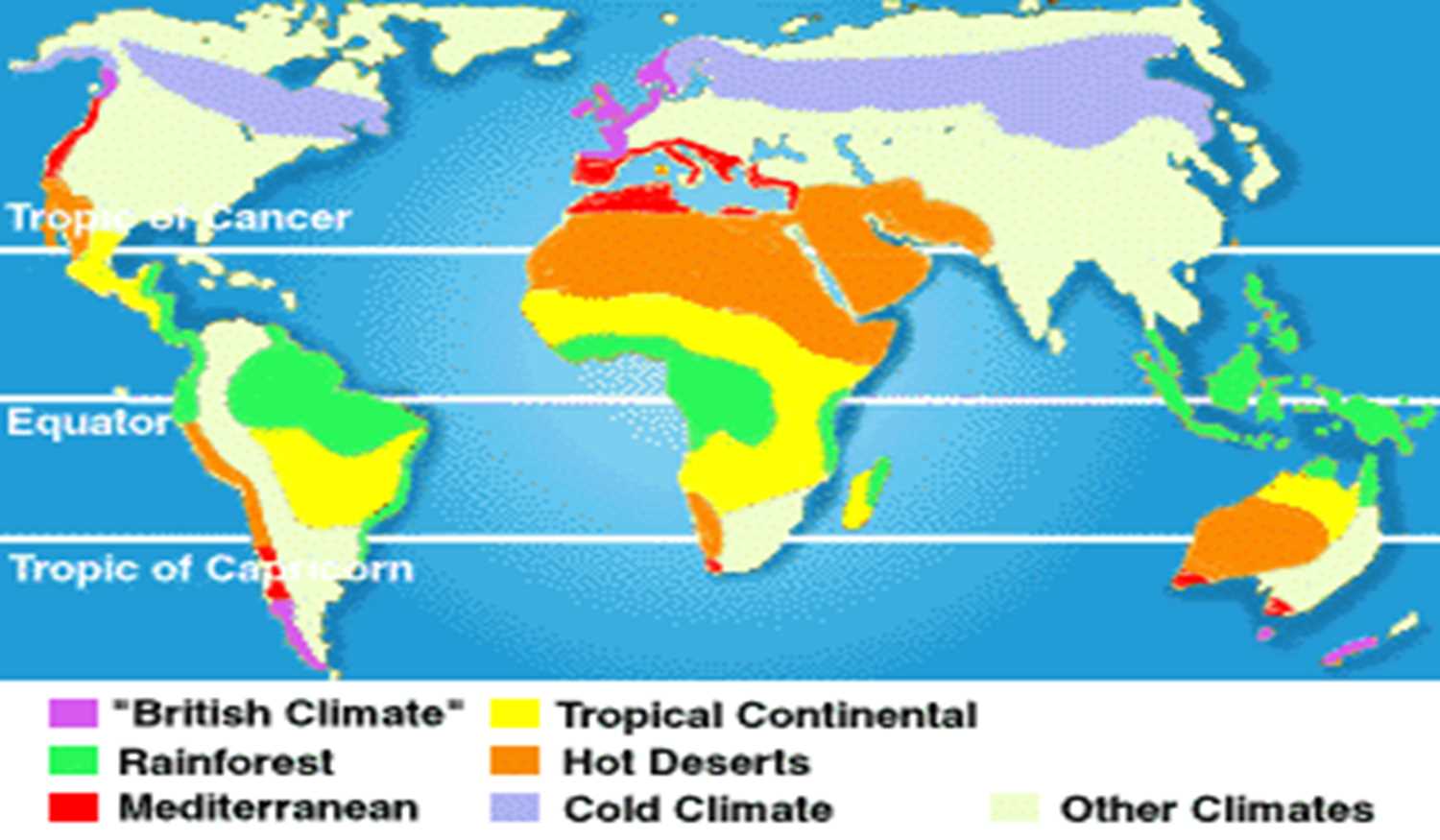 Which countries have a climate similar to Britain’s ?
What type of climate you will find in the rainforests?
Difference in Climate is found by observing which three things?
Temperature, rainfall and plant life.
Task
On your maps,
 colour and label the different climatic zones.
In your books explain:
What the different climatic zones are.
What are the similarities and differences between them?
What 3 things are used to identify the different climate zones?